Администрация Первомайского сельского поселения
БЮДЖЕТ  ДЛЯ  ГРАЖДАН
Бюджет Первомайского сельского поселения Миллеровского района
на 2020 год и на плановый период 
2021 и 2022 годов
(материалы подготовлены с учетом приказа Минфина России от 22.09.2015 № 145н 
«Об утверждении методических рекомендаций по представлению бюджетов субъектов Российской Федерации и местных бюджетов и отчетов об их исполнении в доступной для граждан форме»)
2
Администрация Первомайского сельского поселения
Указ Президента Российской Федерации от 07.05.2018 г. №204 «О национальных целях и стратегических задачах развития Российской Федерации на период до 2024 года»
Основные направления бюджетной и налоговой политики Первомайского сельского поселения
на 2020-2022 годы 
(Постановление Администрации Первомайского сельского поселения от 31.10.2019 № 108)
Основа формирования бюджета Первомайского сельского поселения Миллеровского района на 2020 год и на плановый период 2021 и 2022 годов
Муниципальные программы Первомайского сельского поселения
Областной закон от 16.12.2019 № 256-ЗС «Об областном бюджете на 2020 год и на плановый период 2021 и 2022 годов»
3
Администрация Первомайского сельского поселения
Особенности составления бюджета Первомайского сельского поселения Миллеровского района на 2020 год и на плановый период 2021 и 2022 годов
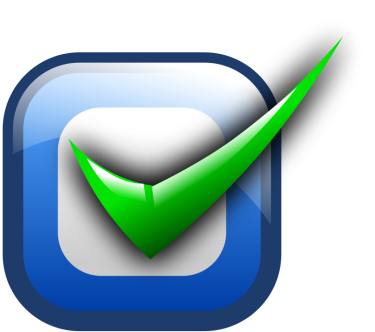 Бюджет сформирован с учетом изменений, внесенных в бюджетное и налоговое законодательство
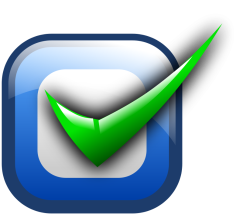 Параметры бюджета сформированы с учетом Плана мероприятий по росту доходного потенциала Первомайского сельского поселения, оптимизации расходов Первомайского сельского поселения и сокращению муниципального долга Первомайского сельского поселения до 2024 года
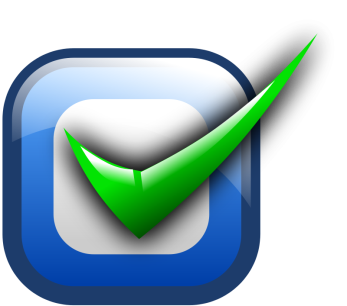 Соблюдение условий в соответствии с заключенными соглашениями по предоставлению из областного бюджета дотаций на выравнивание бюджетной обеспеченности и бюджетных кредитов
4
Администрация Первомайского сельского поселения
Основные направления бюджетной и налоговой политики Первомайского сельского поселения на 2020-2022 годы
Утверждены постановлением Администрации Первомайского сельского поселения от 28.10.2019 
№ 125
Обеспечение сбалансированности и устойчивости бюджетной системы

  Повышение уровня жизни граждан
Приоритетные цели
Ключевые задачи
Реализация Указа Президента РФ
Решение социальных и экономических задач Первомайского сельского поселения
5
Администрация Первомайского сельского поселения
Основные приоритеты Первомайского сельского поселения
Обеспечение социального благополучия населения
Пути реализации бюджетной политики
6
Администрация Первомайского сельского поселения
Меры, принимаемые для обеспечения сбалансированности бюджета Первомайского сельского поселения 
Миллеровского района
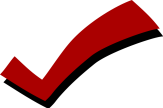 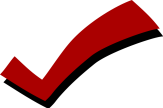 7
Администрация Первомайского сельского поселения
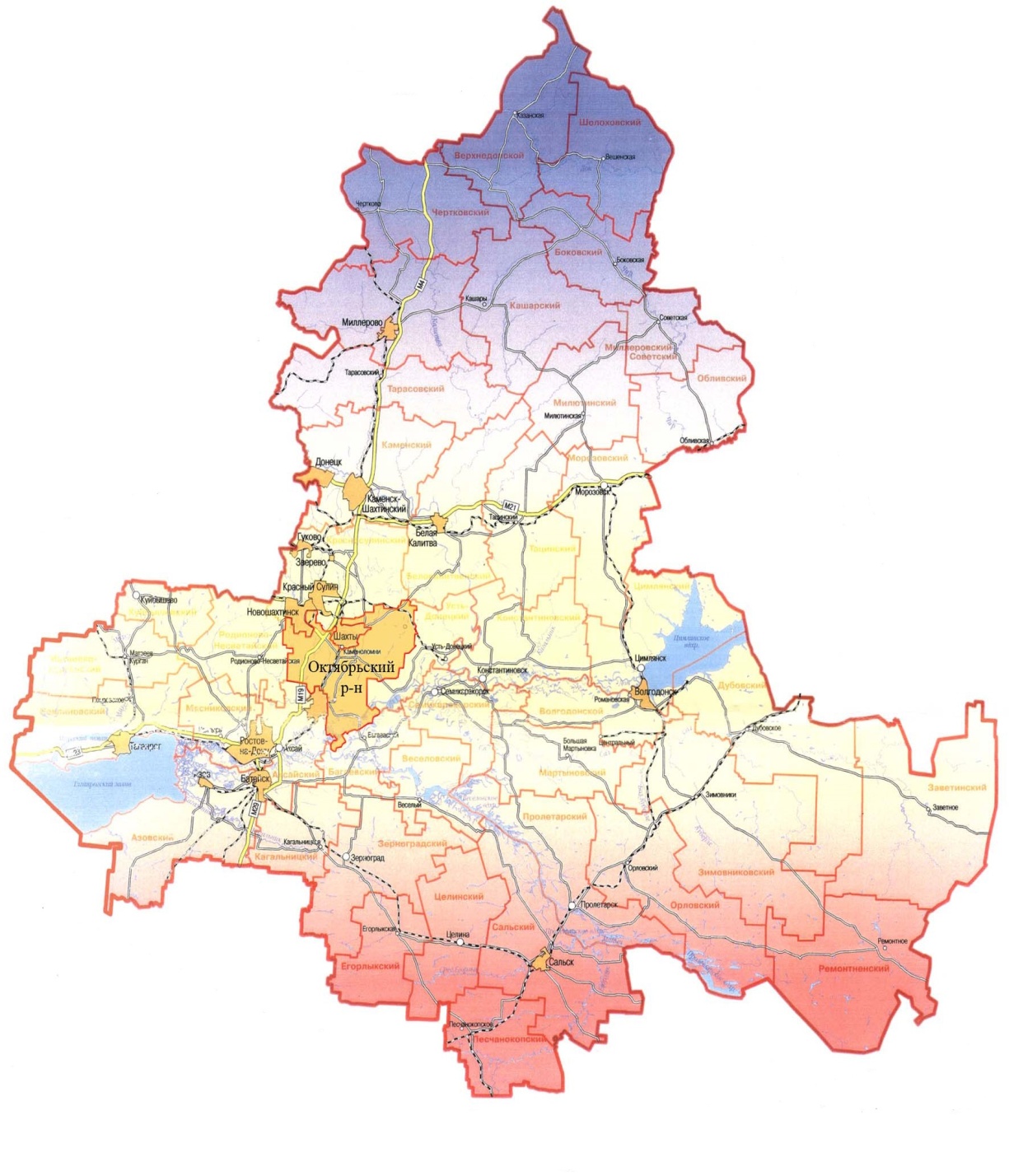 Основные характеристики бюджета Первомайского сельского поселения Миллеровского района на 2020-2022 годы
Тыс. рублей
8
Администрация Первомайского сельского поселения
Основные параметры бюджета Первомайского сельского поселения Миллеровского района на 2020 год
Доходы бюджета
11 932,1
Расходы бюджета 
11 932,1
тыс. рублей
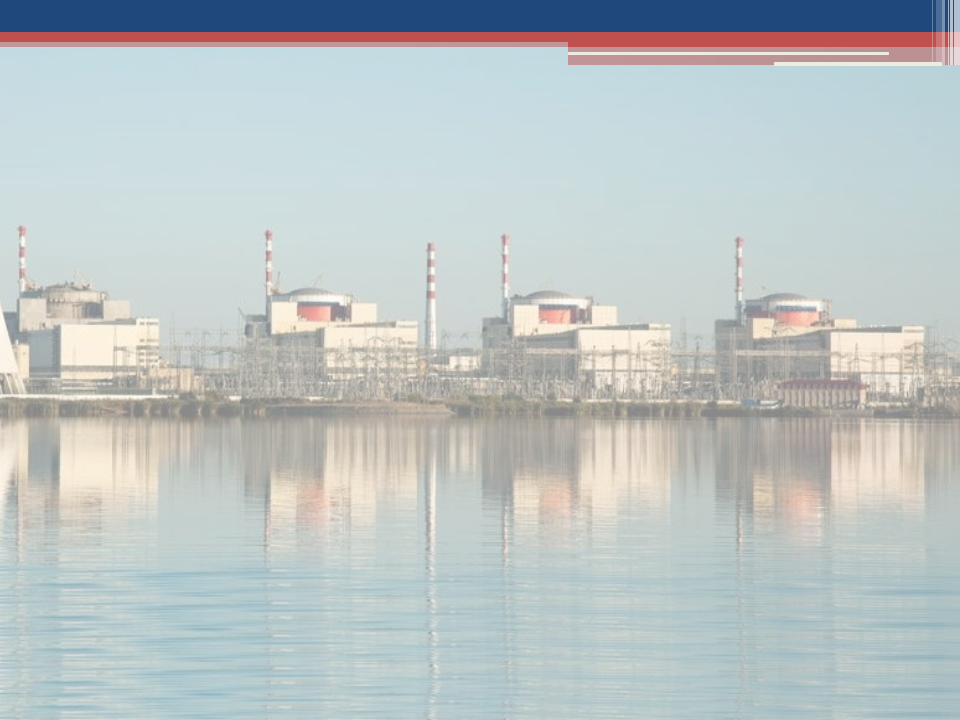 9
Администрация Первомайского сельского поселения
Собственные доходы  бюджета Первомайского сельского поселения Миллеровского района
тыс. рублей
10
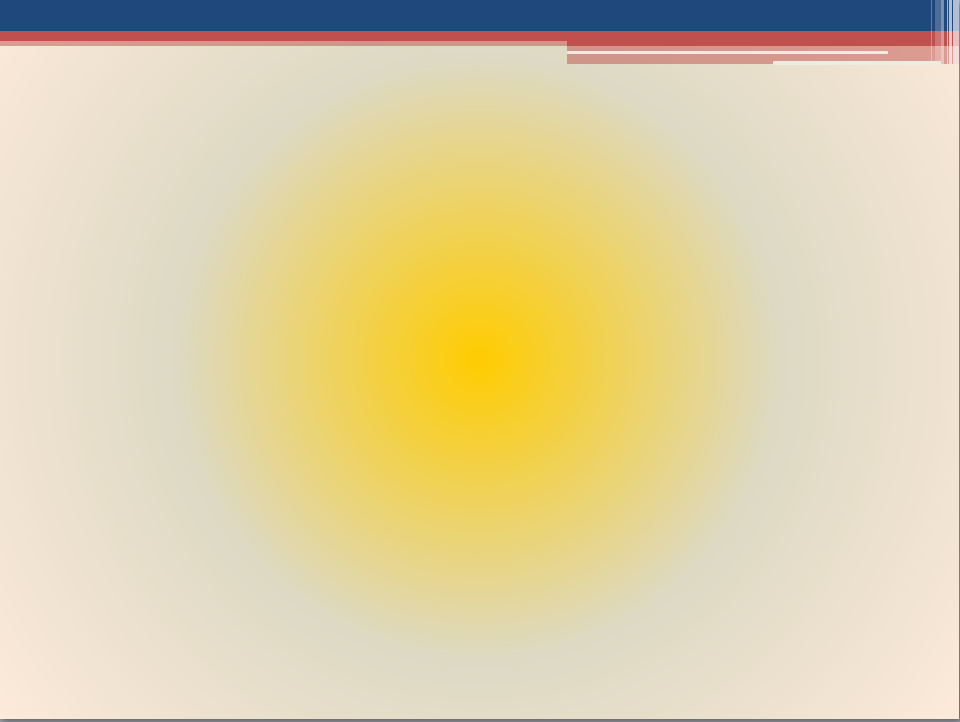 Администрация Первомайского сельского поселения
СТРУКТУРА НАЛОГОВЫХ И НЕНАЛОГОВЫХ ДОХОДОВ  БЮДЖЕТА Первомайского сельского поселения миллеровского района В 2020 ГОДУ
Всего  7 800,3 тыс. рублей
Доходы получаемые в виде арендной платы – 255,4
Налог на доходы физических лиц – 3764,0
Налог на имущество физических лиц– 199,5
Иные собственные доходы– 50,7
Земельный налог– 3 343,9
Государственная пошлина– 23,2
Единый сельскохозяйственный налог – 163,6
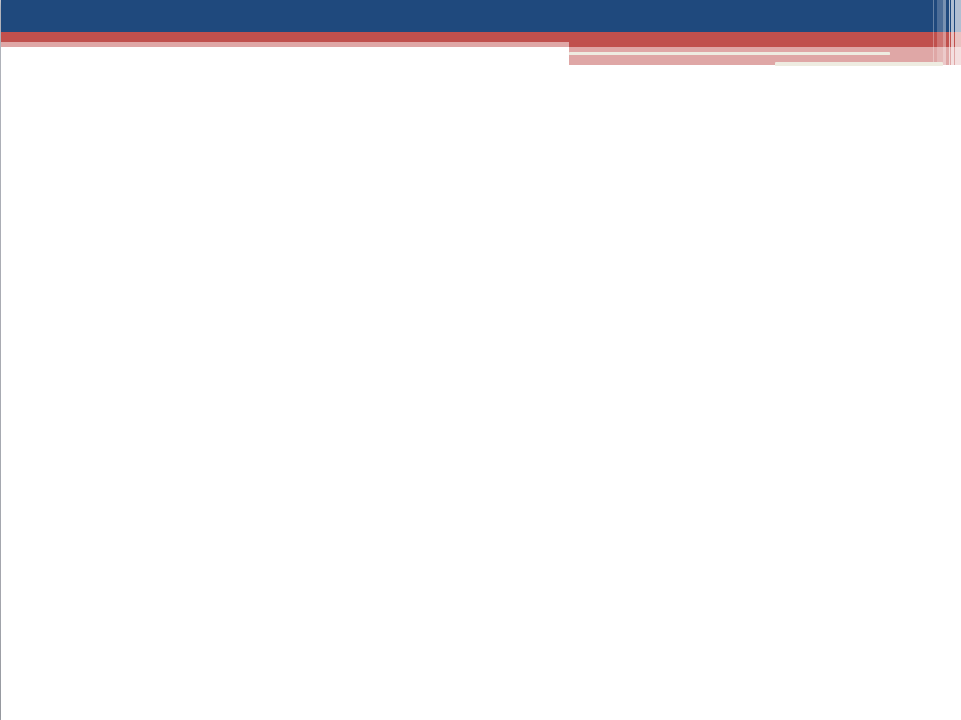 11
Администрация Первомайского сельского поселения
Динамика поступлений налога на доходыфизических лиц в бюджет Первомайского сельского поселения Миллеровского района
тыс. рублей
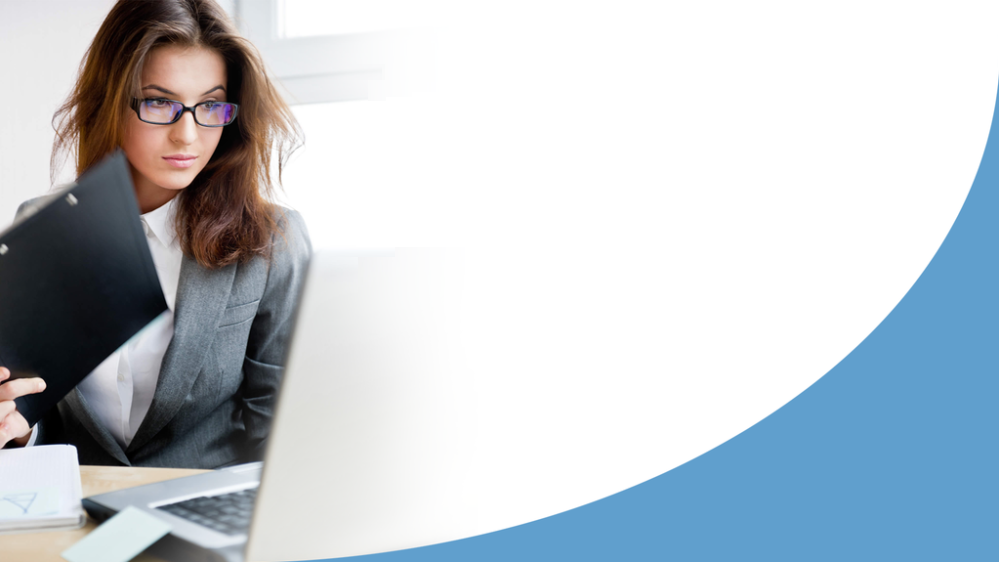 12
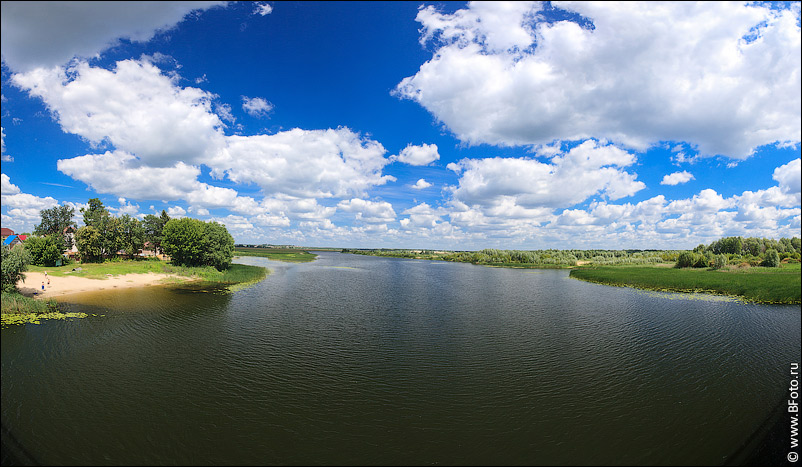 Администрация Первомайского сельского поселения
Динамика расходов бюджета Первомайского сельского поселения Миллеровского района
тыс. рублей
98,8%
13
Администрация Первомайского сельского поселения
Расходы бюджета Первомайского сельского поселения Миллеровского района в 2020 году 11 932,1
тыс. рублей
Социальная  сфера  – 
5 975,5 тыс. рублей или 50,1%
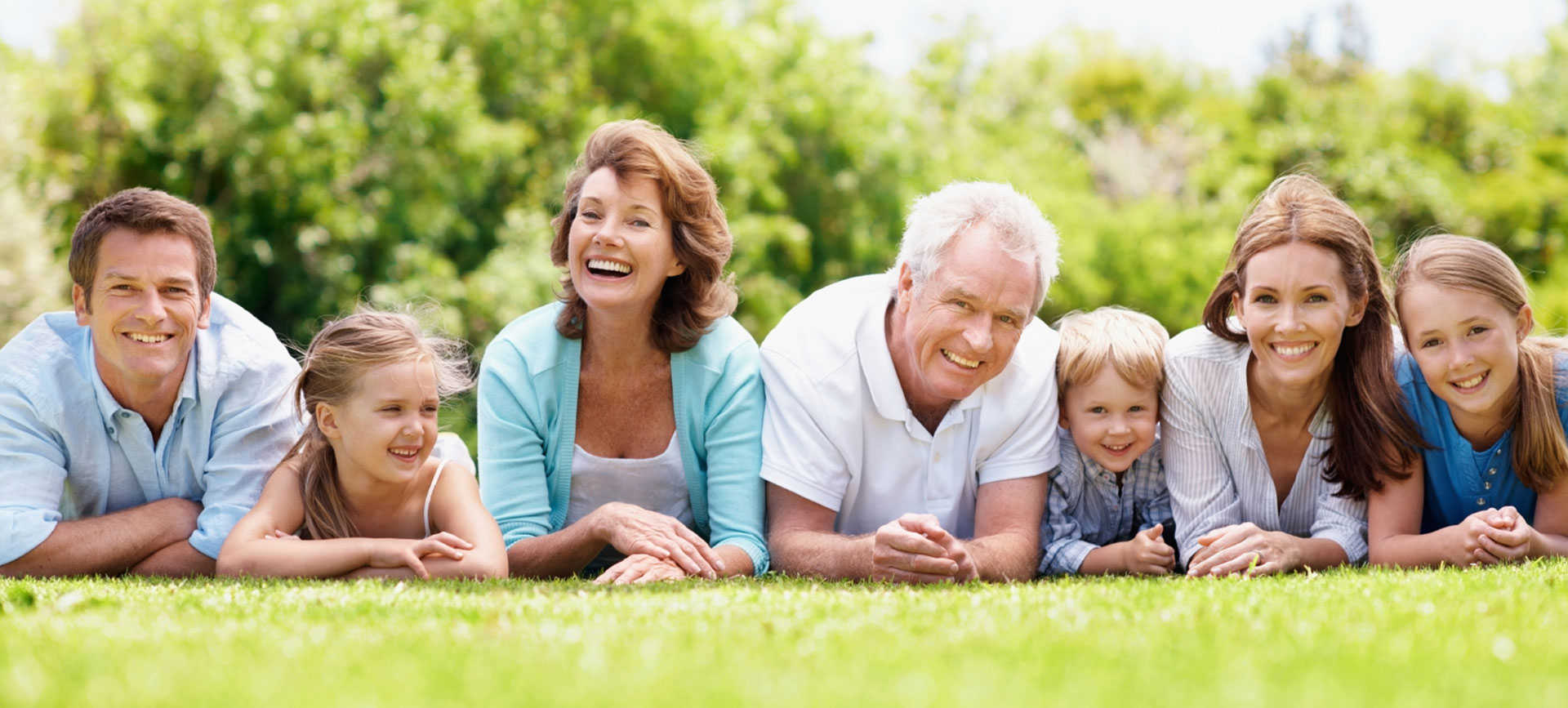 14
Администрация Первомайского сельского поселения
Социальная сфера
(50,1%)
Социальная политика
(1,7%)
Культура, кинематография
(48,4%)
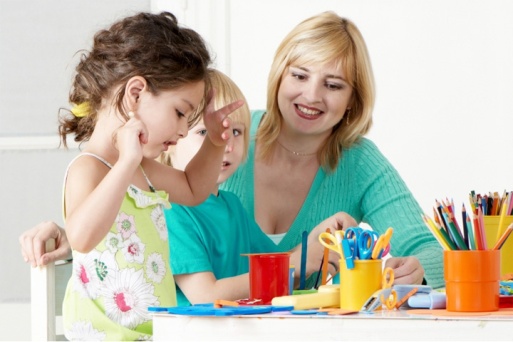 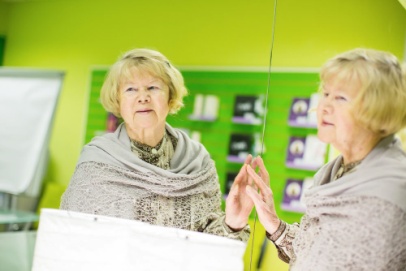 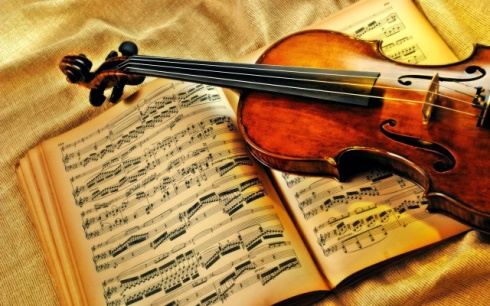 Расходы бюджета Первомайского сельского поселения Миллеровского района на социальную сферу в 2020 году –        5 975,5 тыс.рублей
15
Администрация Первомайского сельского поселения
Расходы по разделу «жилищно-коммунальное хозяйство» 
в 2020 году – 774,7 тыс. рублей
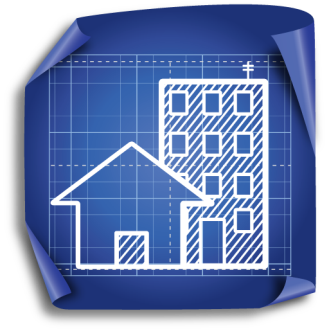 Расходы на уличное освещение(лимит электроэнергии)
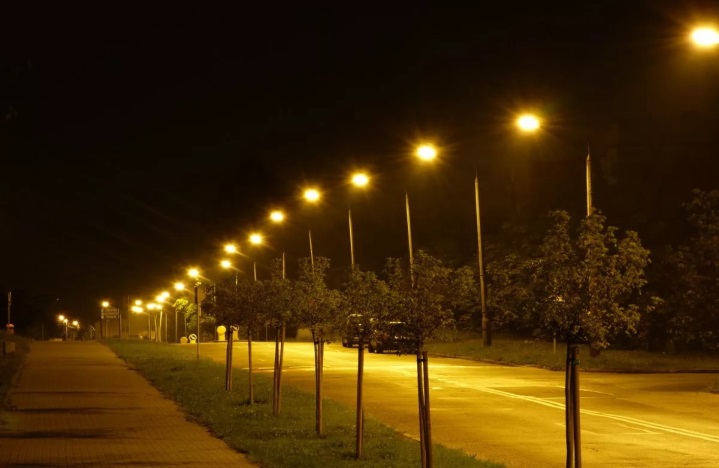 468,4 тыс. рублей
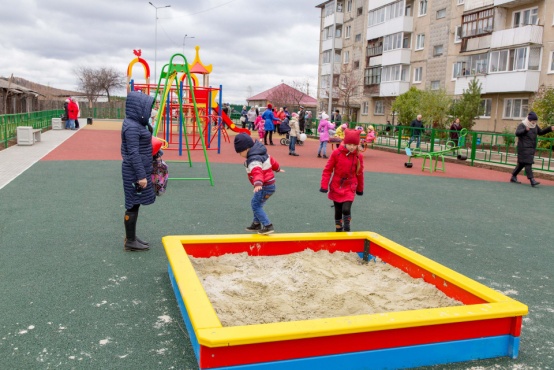 Содержание кладбищ
42,5 тыс. рублей
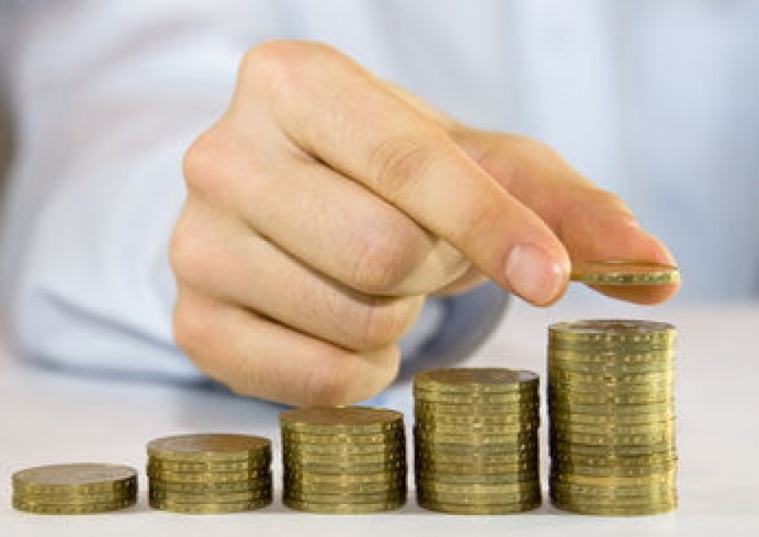 Прочее благоустройство
191,1 тыс. рублей
16
Администрация Первомайского сельского поселения
Структура межбюджетных трансфертов из областного бюджета и бюджета Миллеровского района на 2020 год
Межбюджетные трансферты 
4 131,8 тыс. рублей
(3 направления)
Дотации 
(95,1%)
3 928,1 
тыс. рублей
Субвенции
(4,9%)
203,7
тыс. рублей
1 дотация
2 субвенции
17
Администрация Первомайского сельского поселения
Расходы бюджета Первомайского сельского поселения Миллеровского района, формируемые в рамках муниципальных программ Первомайского сельского поселения, и непрограмные расходы
тыс. рублей
18
Администрация Первомайского сельского поселения
Структура расходов по муниципальным программам Первомайского сельского поселения в 2020 году